COMMUNITY HEALTHBOOK HOMEPAGE
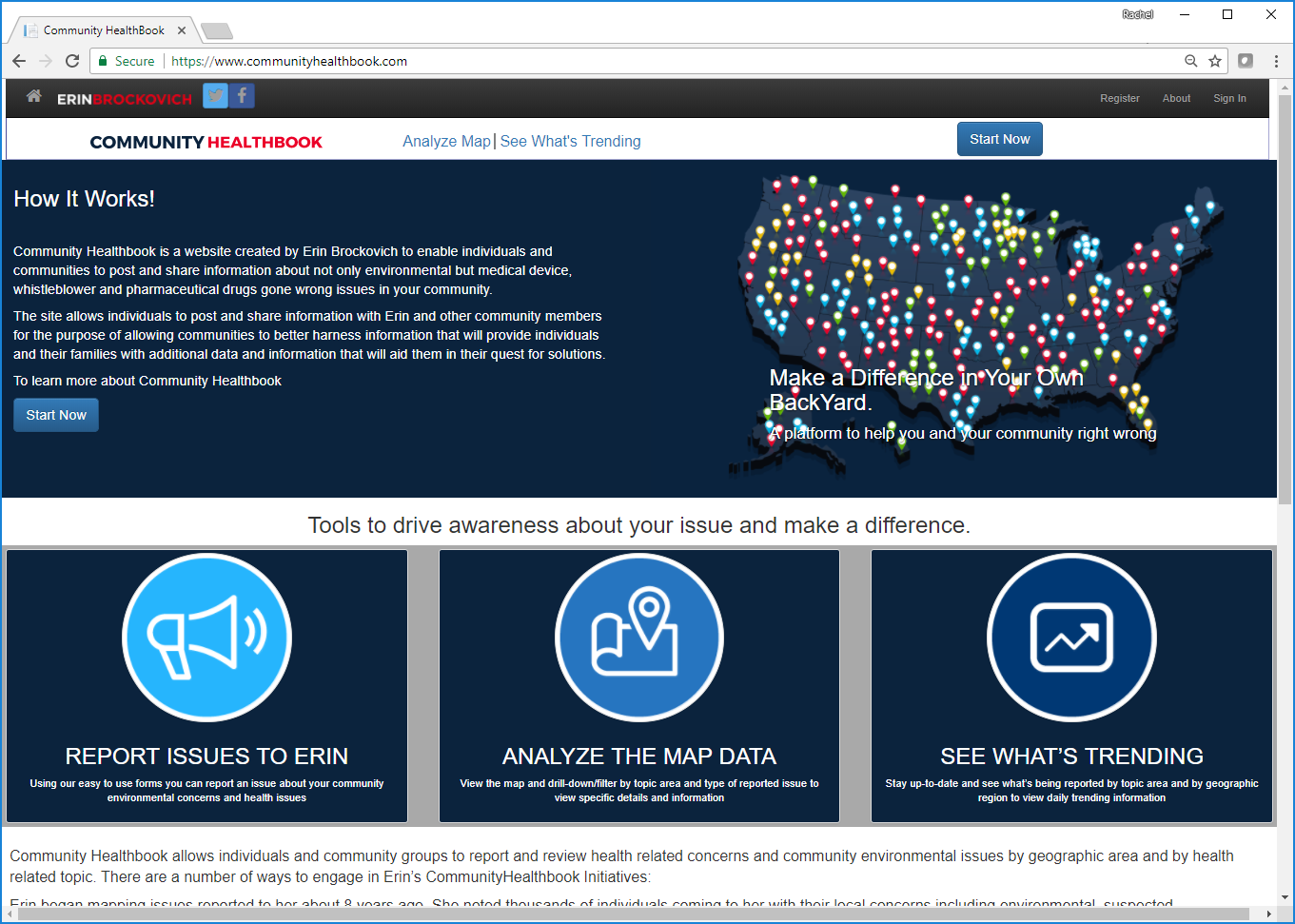 THIS IS WHAT PEOPLE REPORT TO ME EVERYDAY
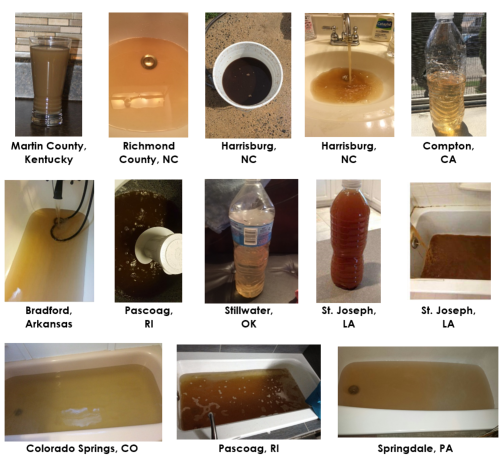 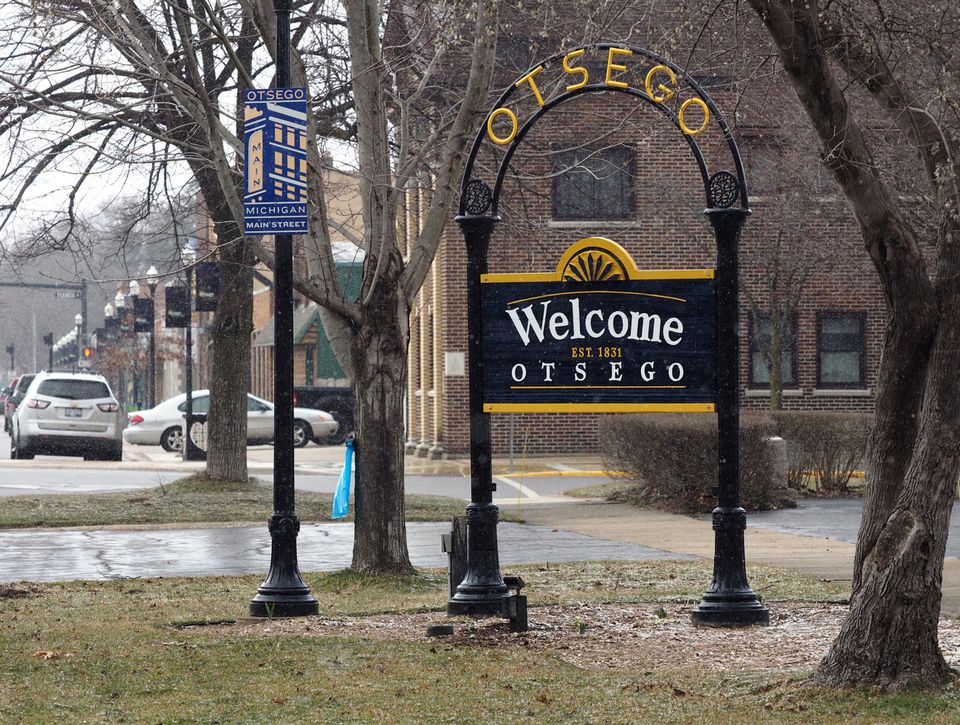 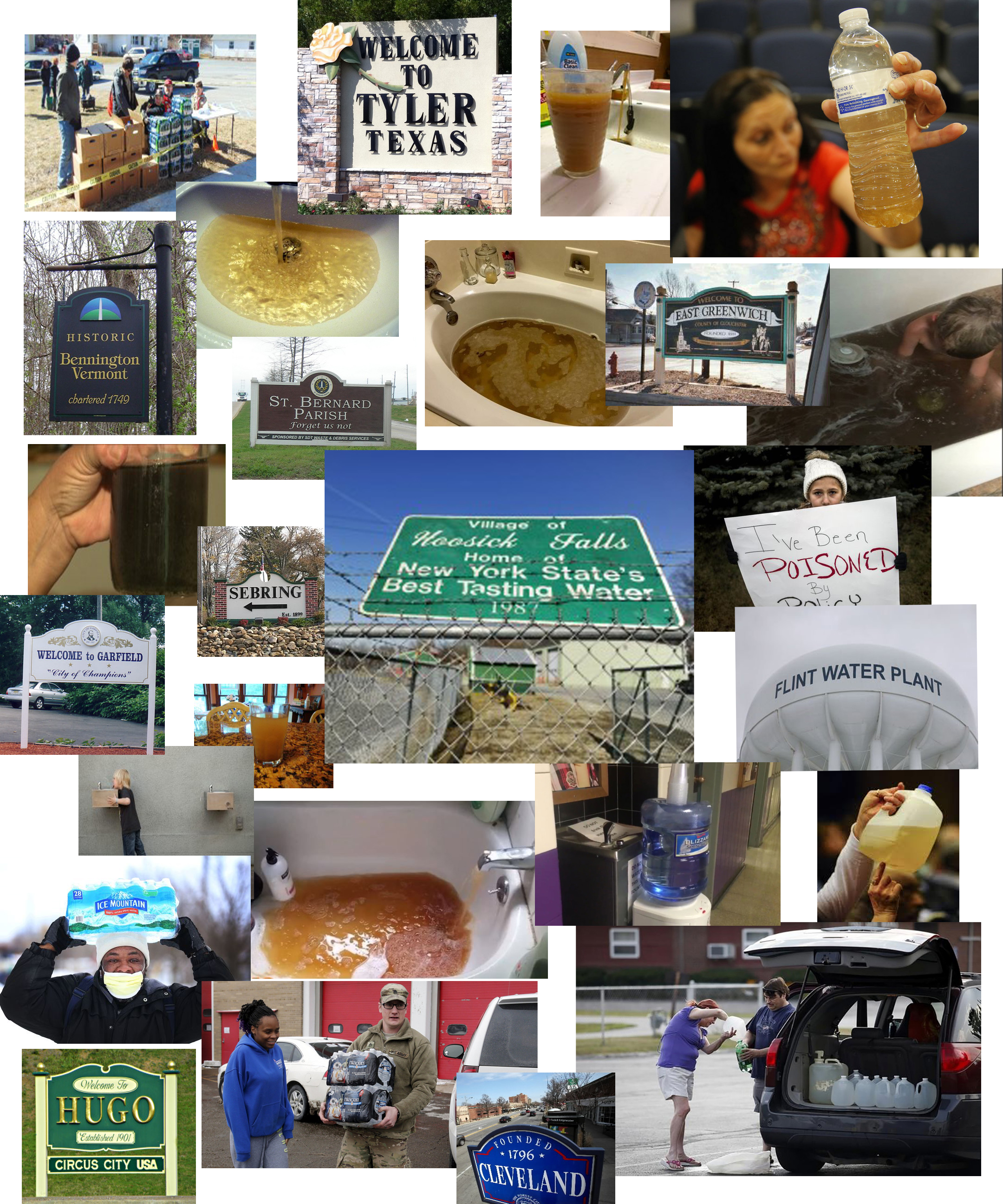 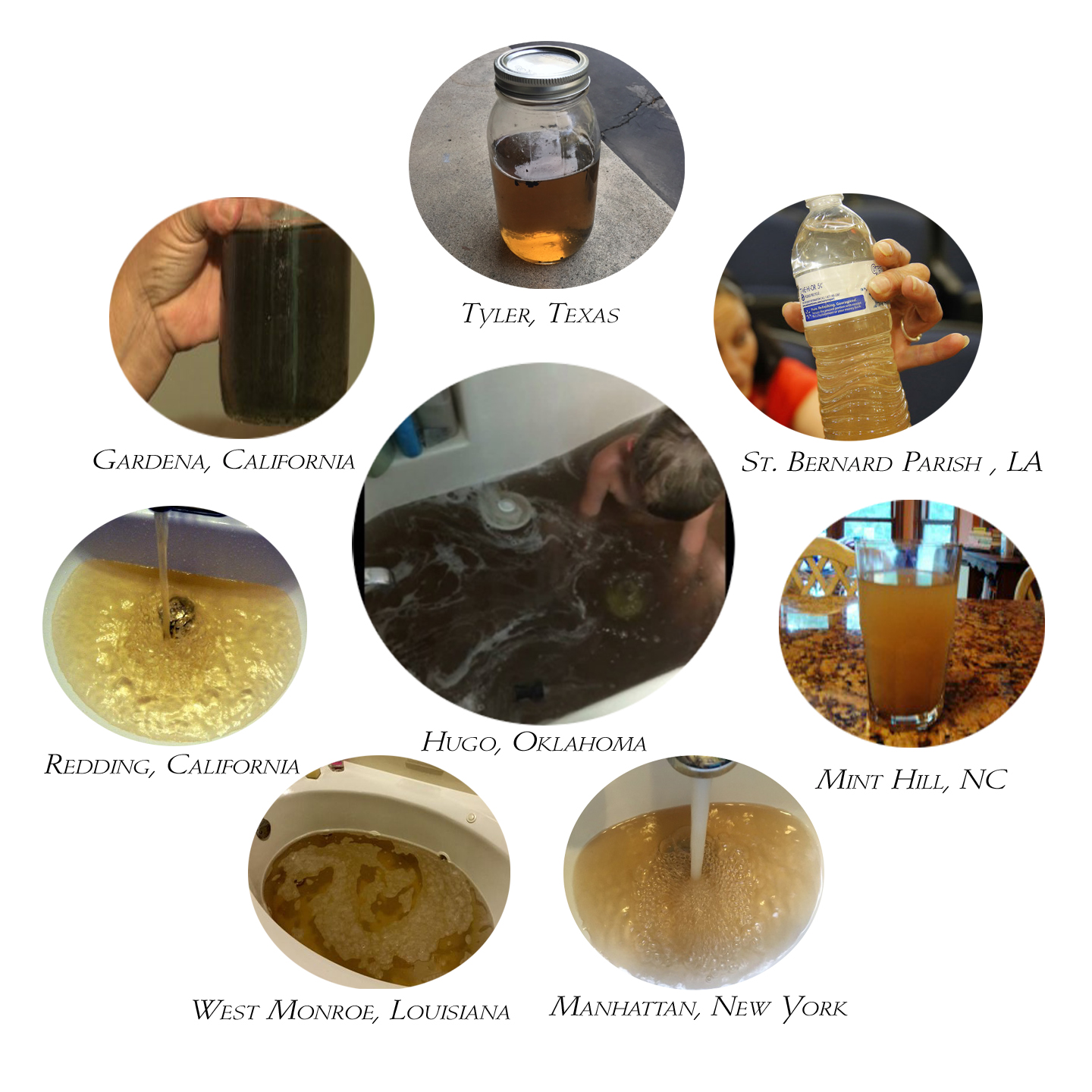 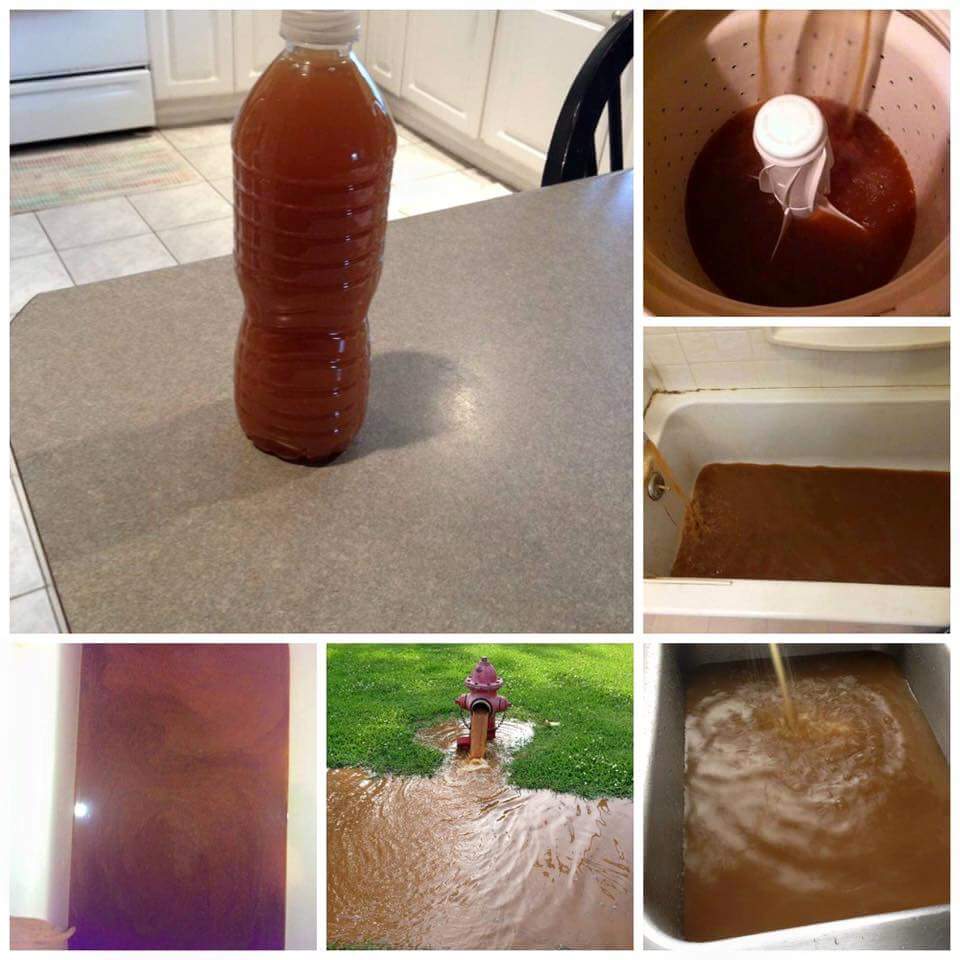 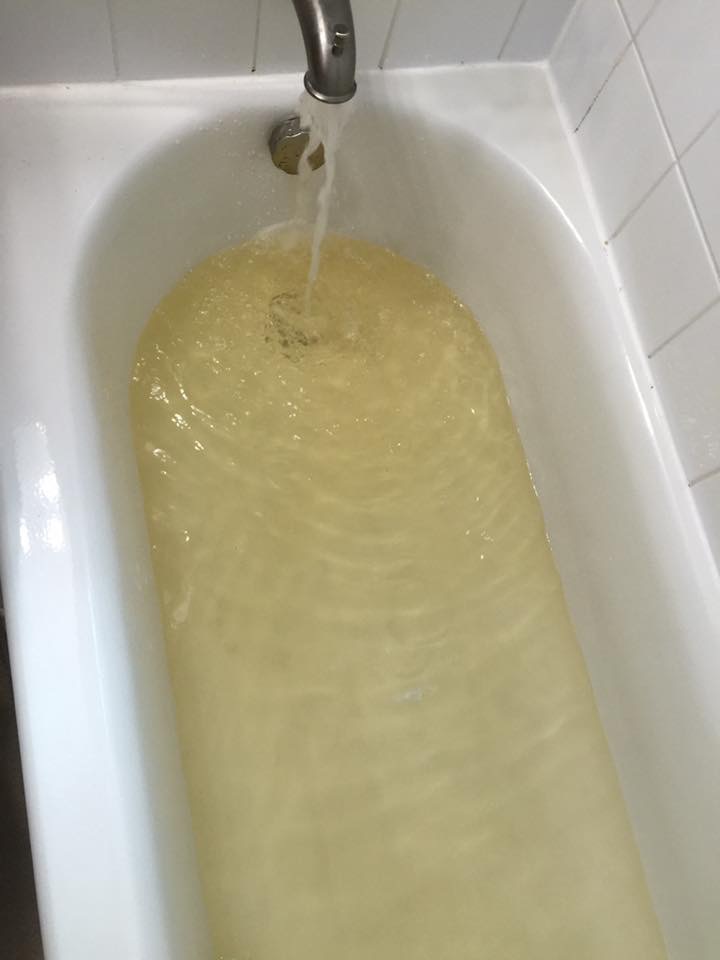 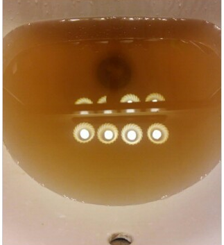 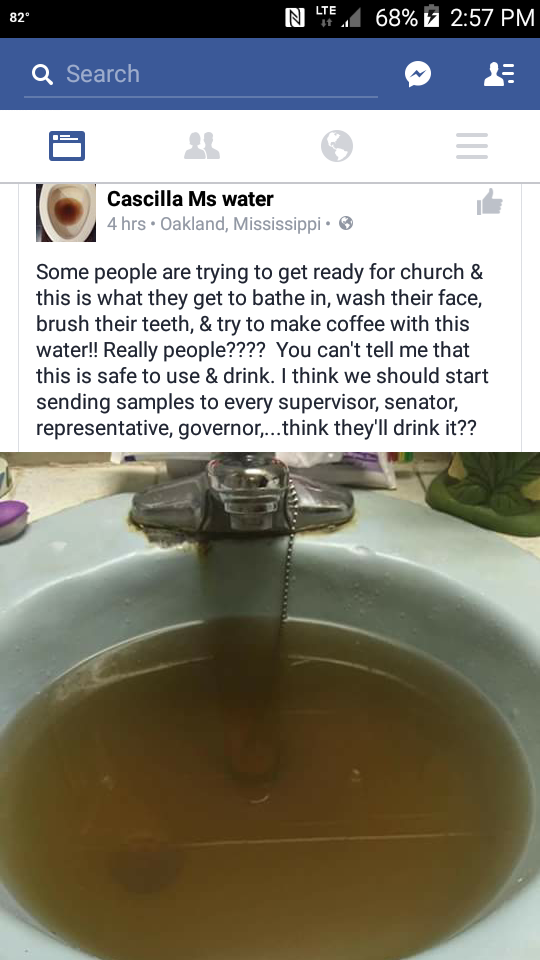 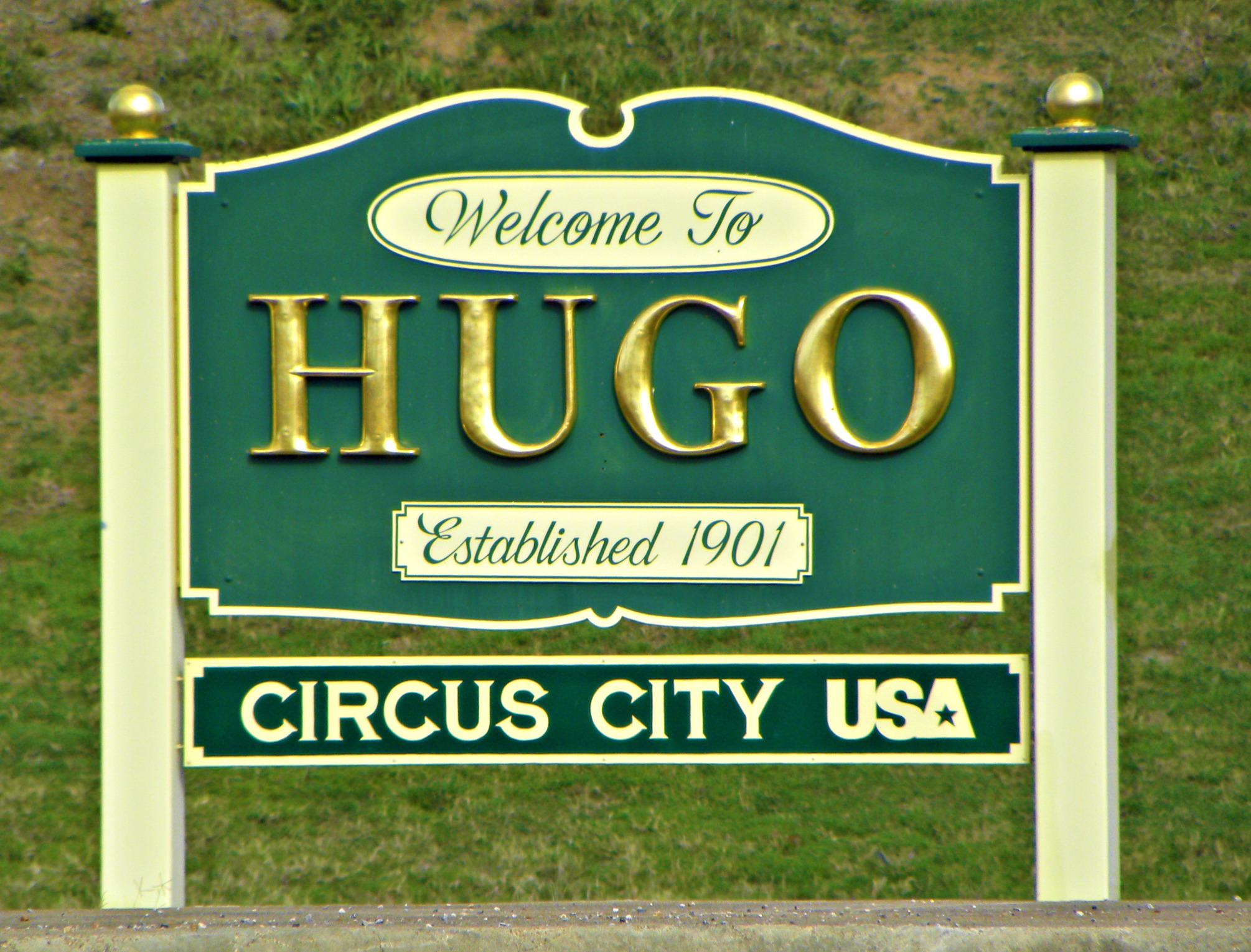 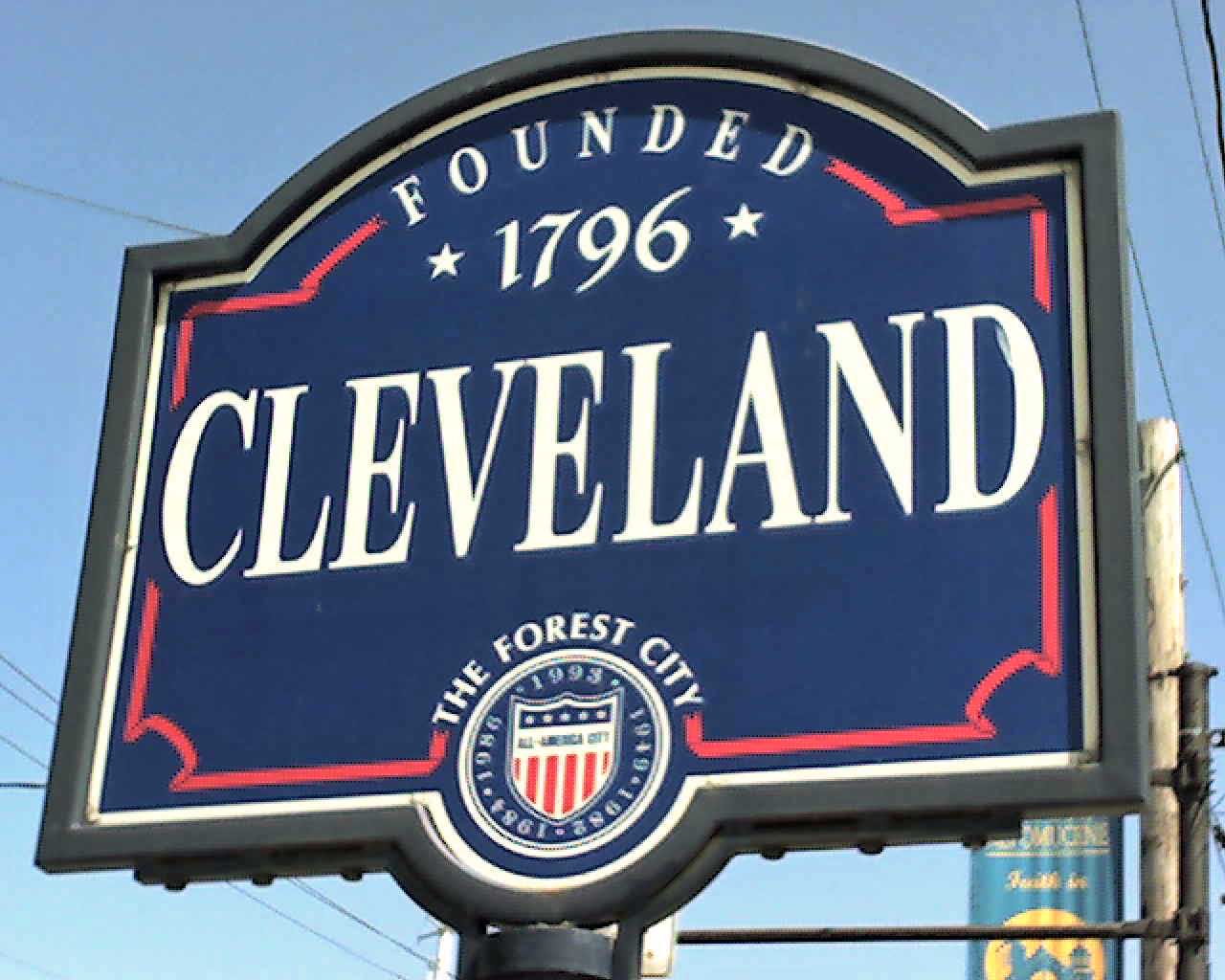 [Speaker Notes: Individuals reporting have done a lot of their own research
They have netted out a lot of information]
PUBLIC COMMUNITY MAP VIEW
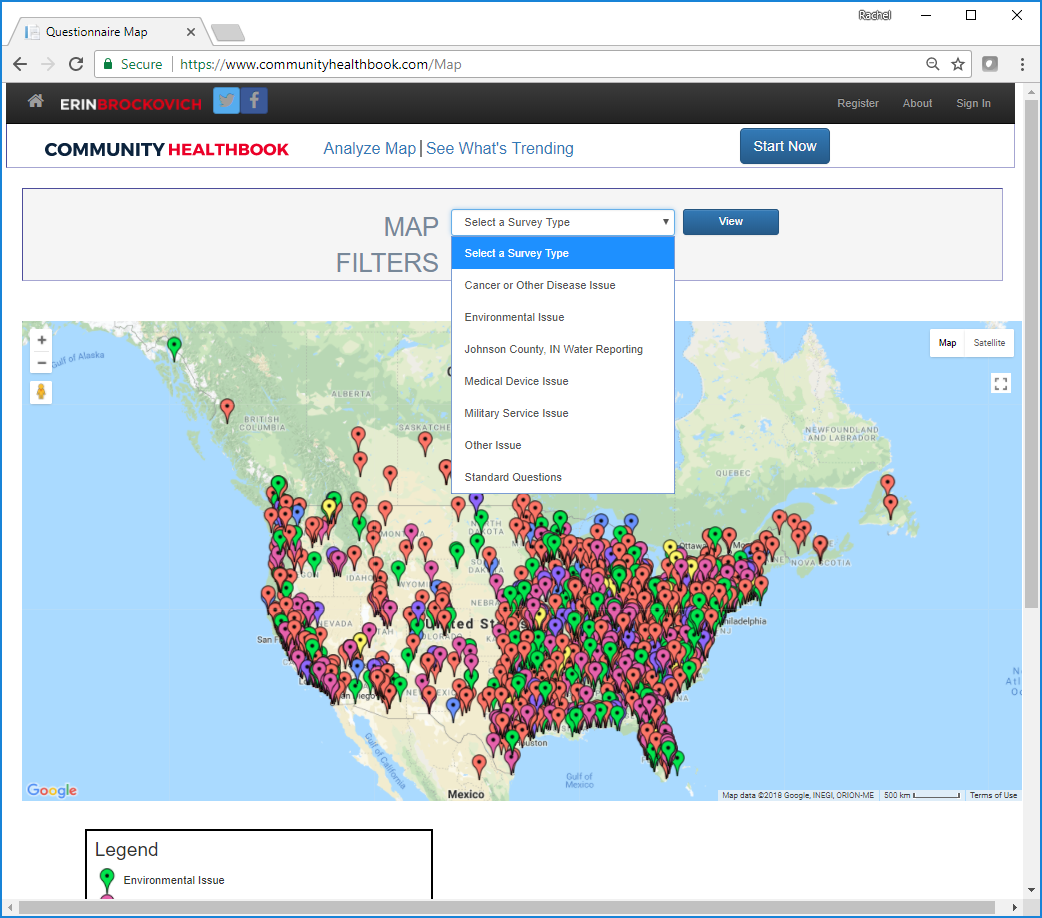 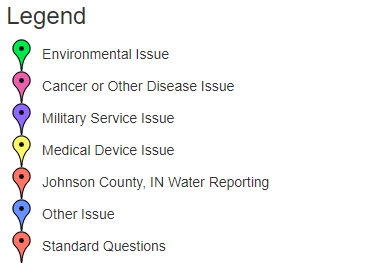 [Speaker Notes: Public Community MAP View]
PUBLIC COMMUNITY MAP VIEW – ENVIRONMENTAL ISSUES
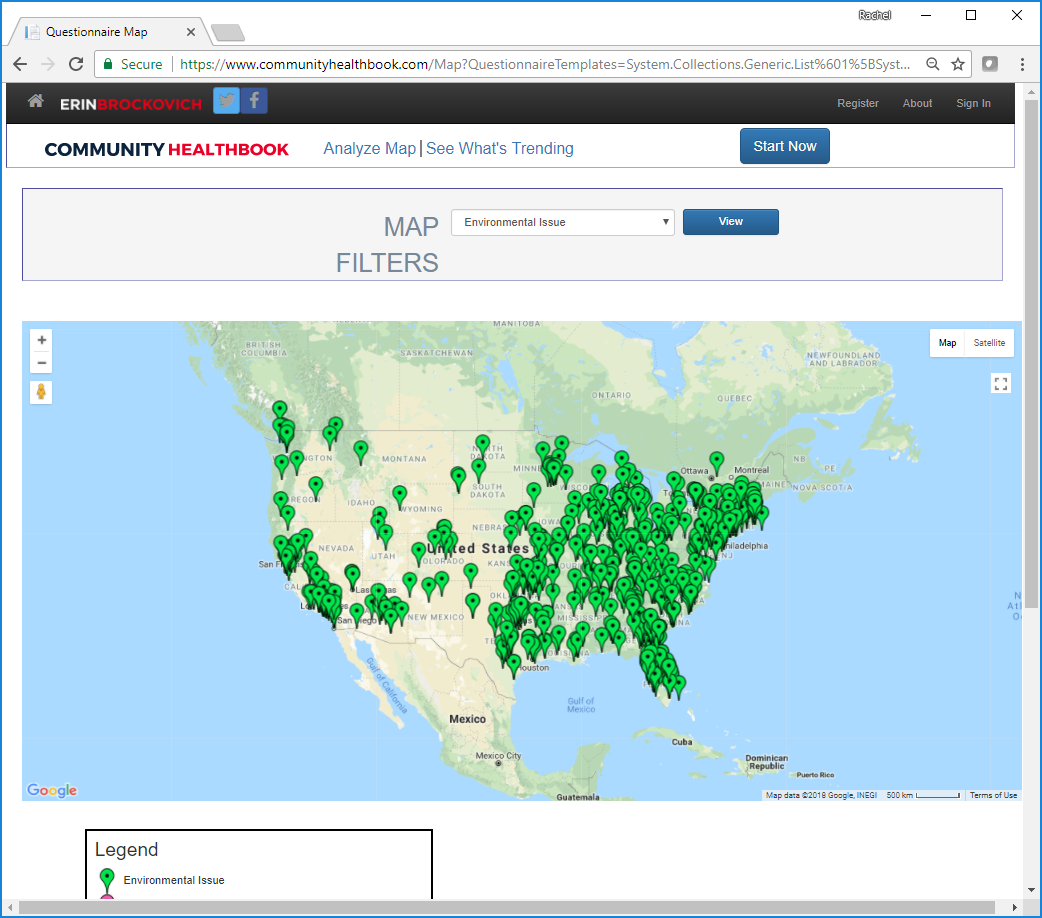 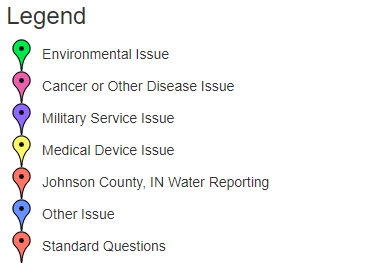 [Speaker Notes: Public Community MAP View]
PUBLIC COMMUNITY MAP VIEW – CANCER OR OTHER DISEASE
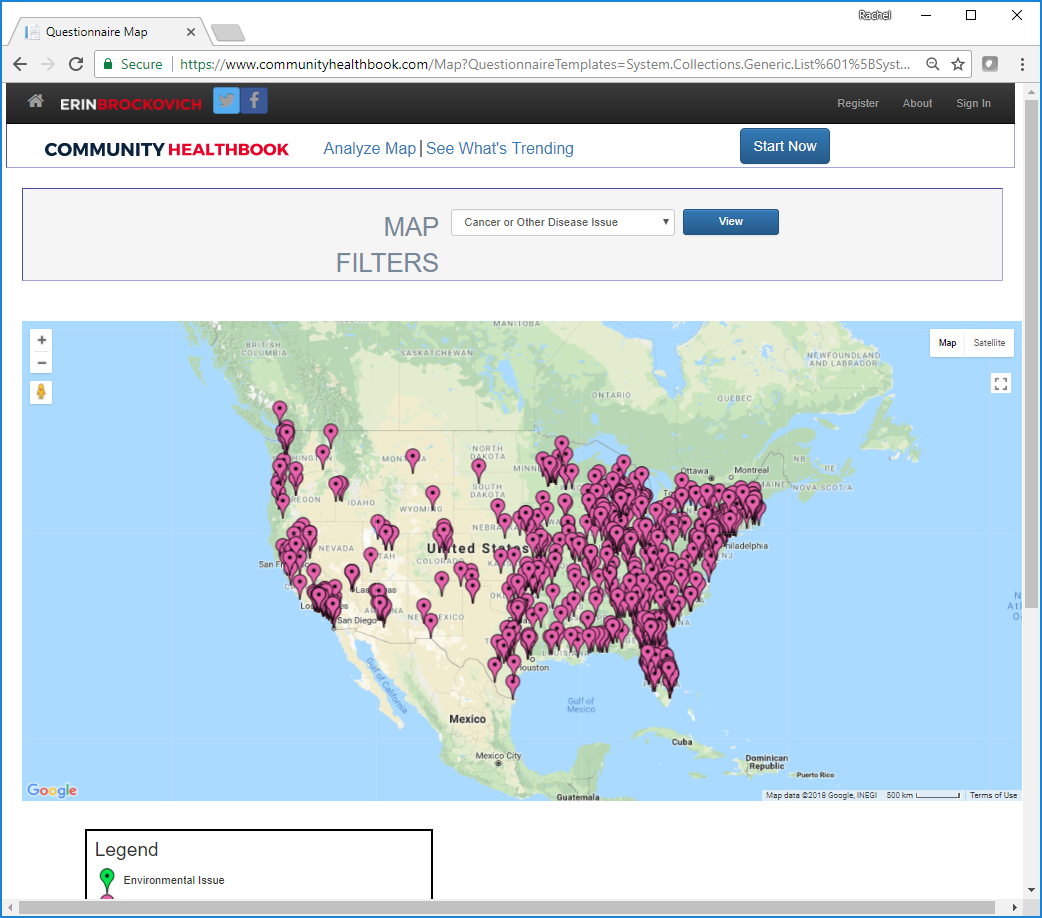 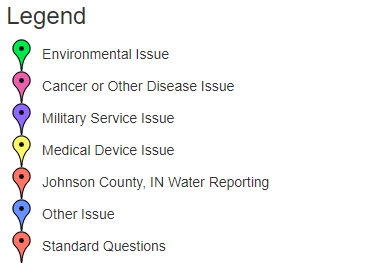 [Speaker Notes: Public Community MAP View]
PUBLIC COMMUNITY MAP VIEW – MILITARY SERVICE ISSUES
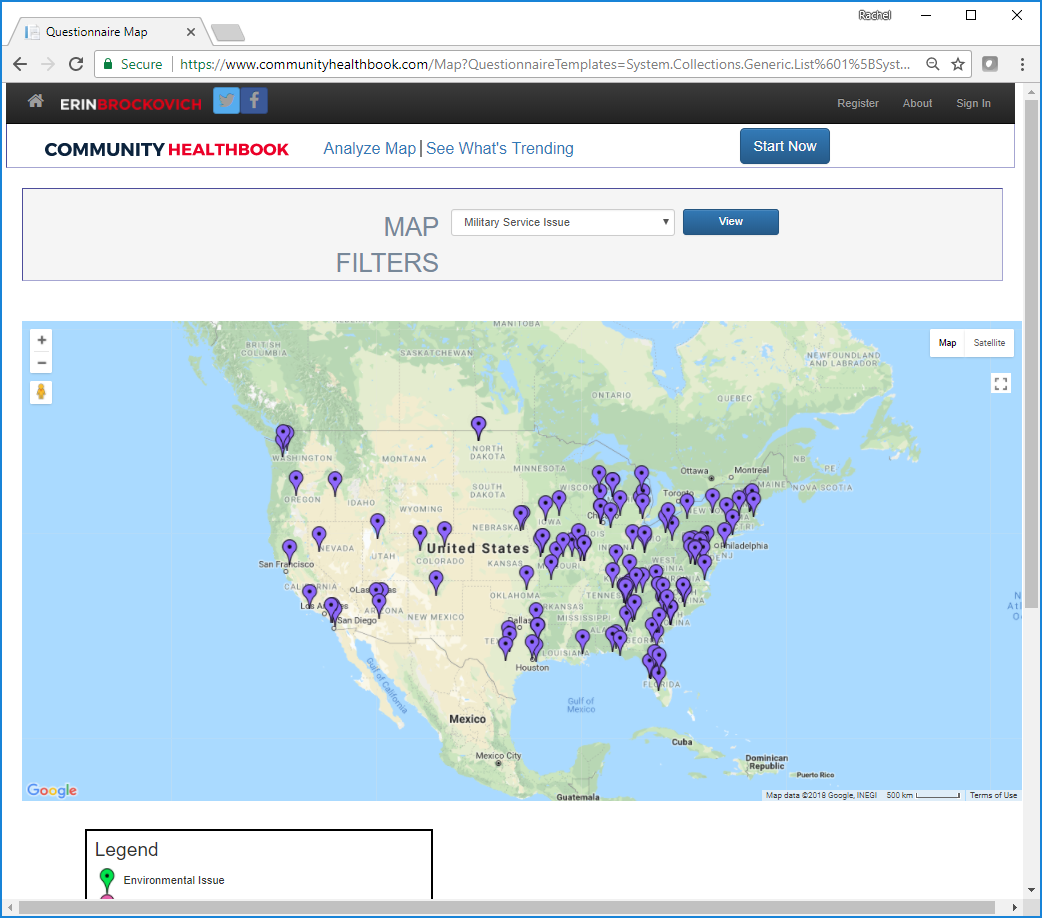 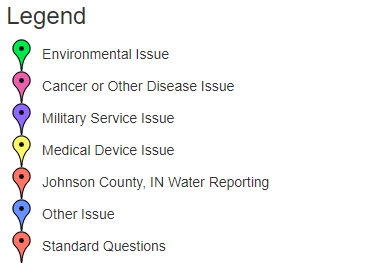 [Speaker Notes: Public Community MAP View]
HEAT MAP
A representation of data in the form of a map in which data values are represented as colors.
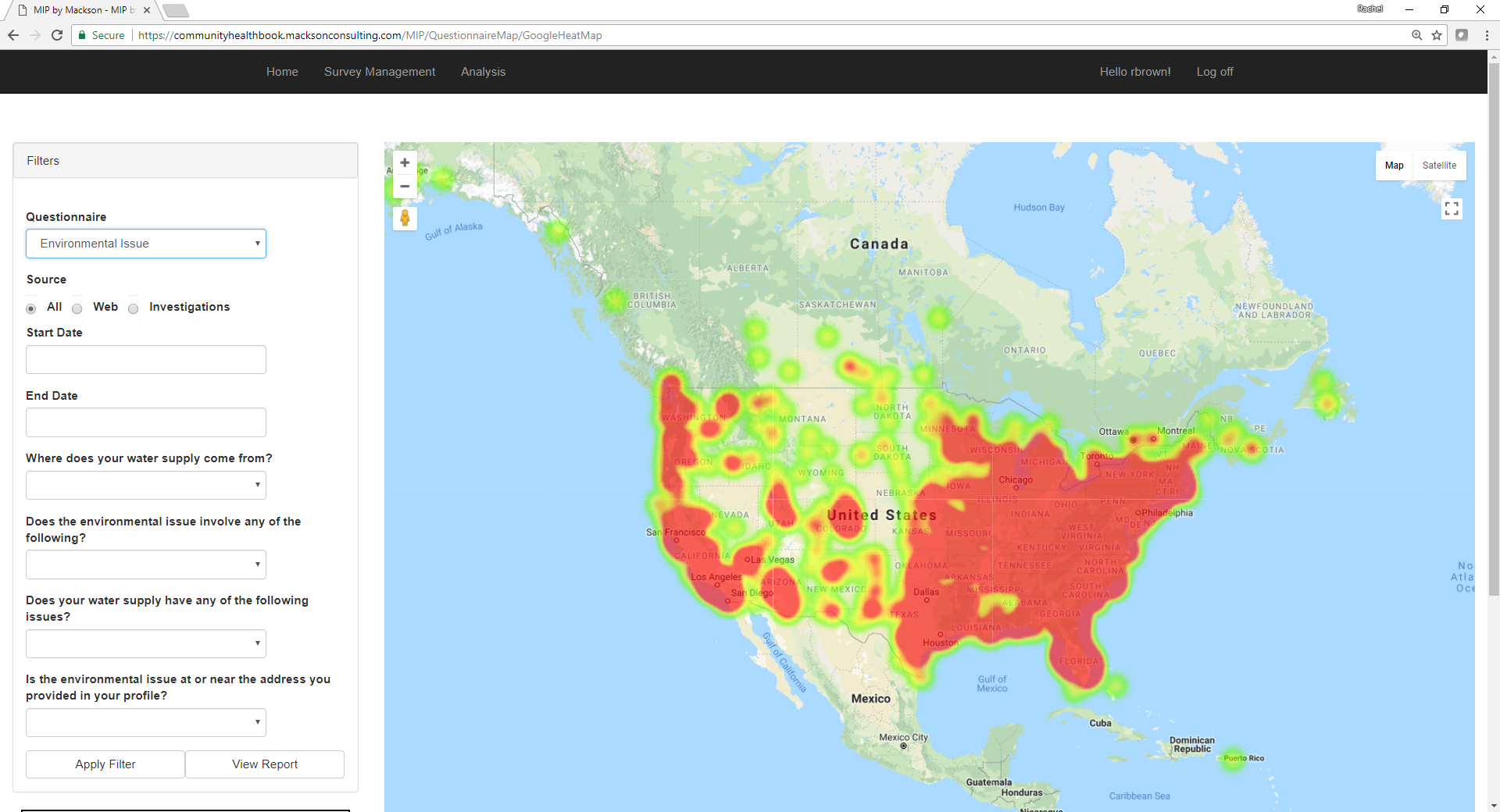 [Speaker Notes: Heat Map]
HEAT MAP (WITH FILTERING)
Filter by question type (e.g. Environmental Issue)
Dates (e.g. All Environmental Issues in January and February 2018
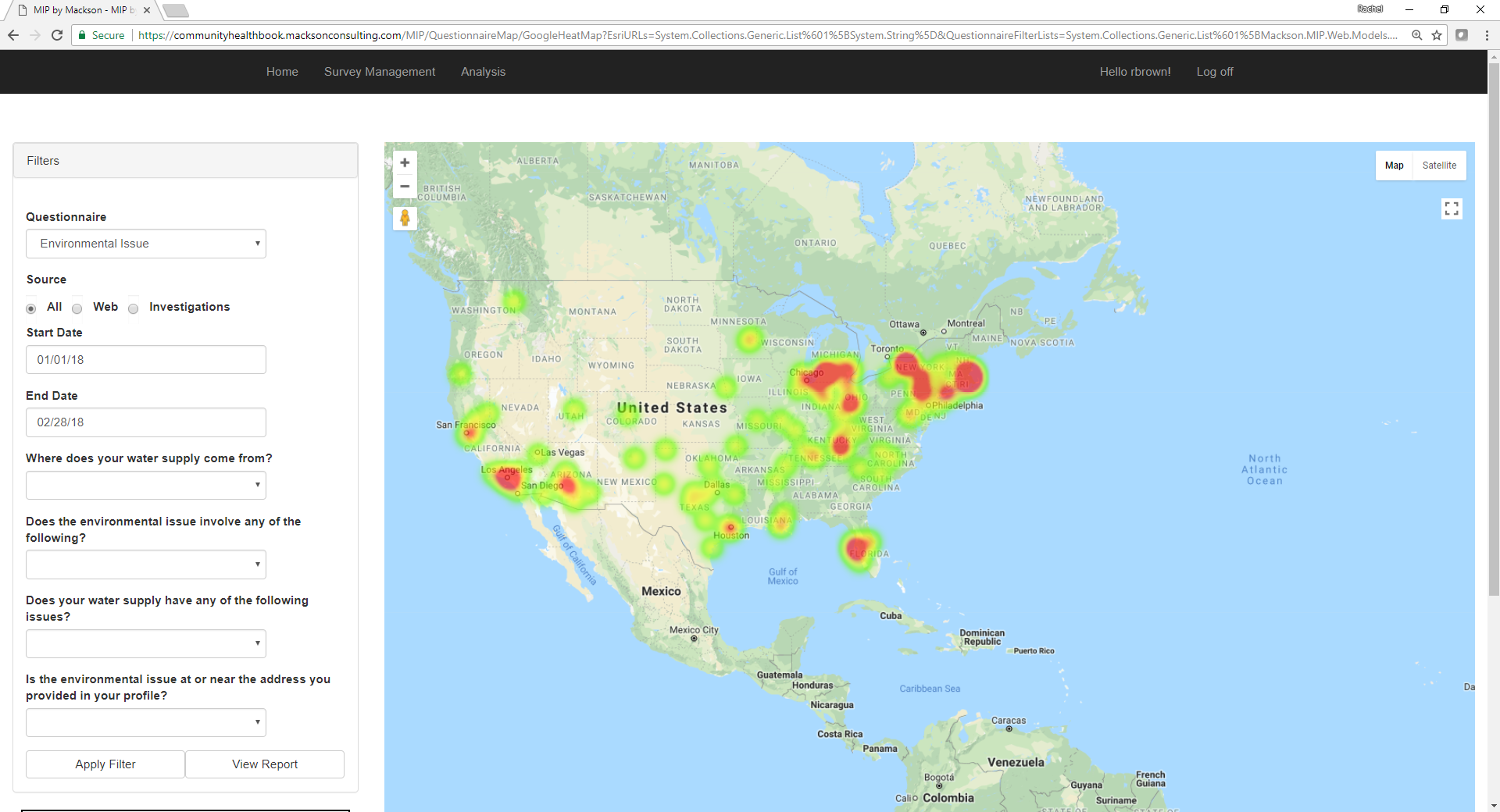 [Speaker Notes: Further filtering of a Heat Map]
CLUSTER MAP 
Cluster analysis to identify the locations of statistically significant hot spots, cold spots, spatial outliers and similar situations.
Quincy, MA
48 reports
P&G factory
Various cancers, high number of lung cancer
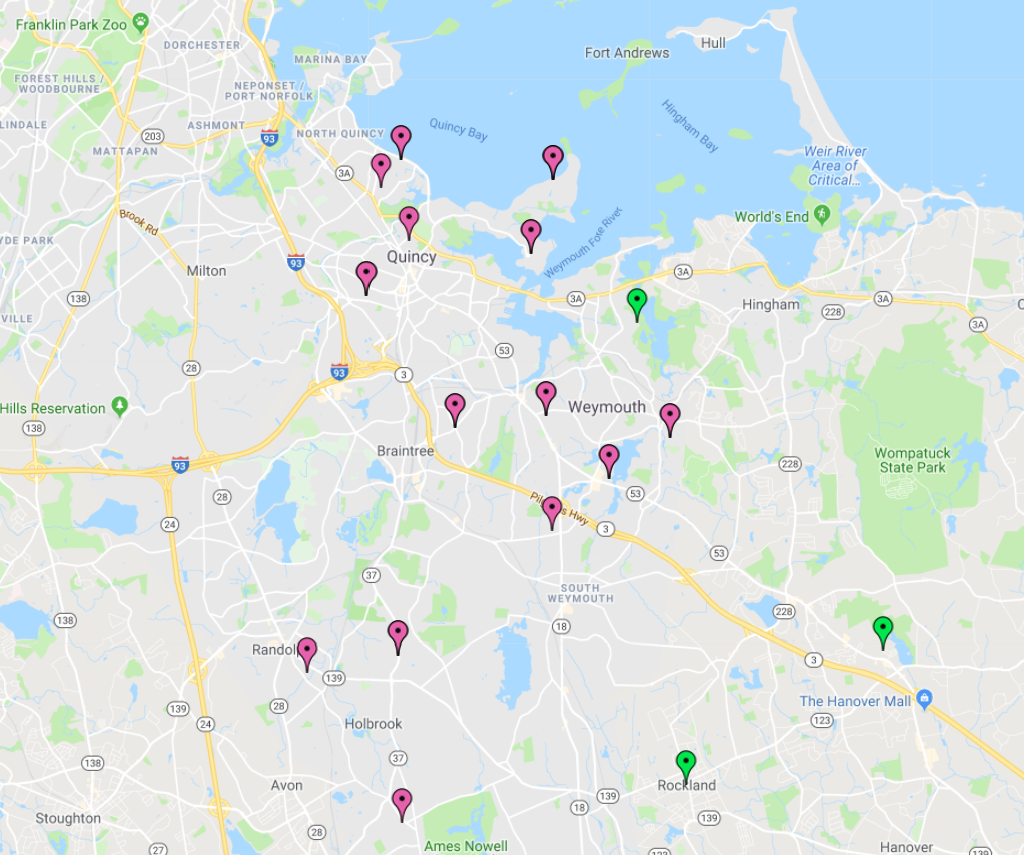 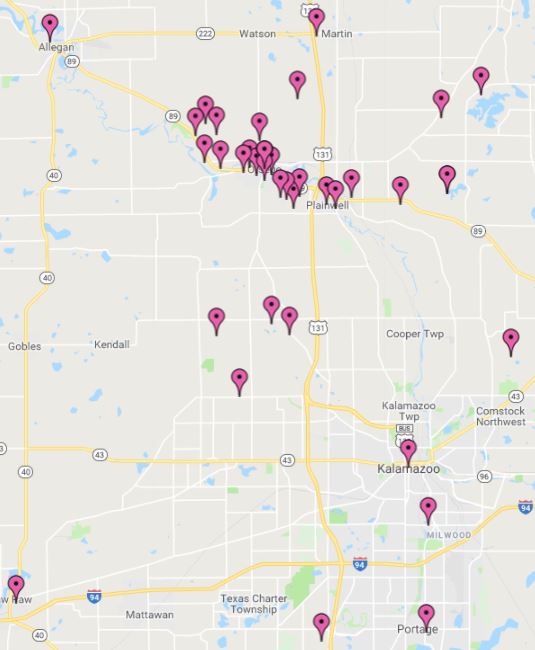 Otsego, MI
68 reports
602 reports Alamo Health Survey
Paper mills on river
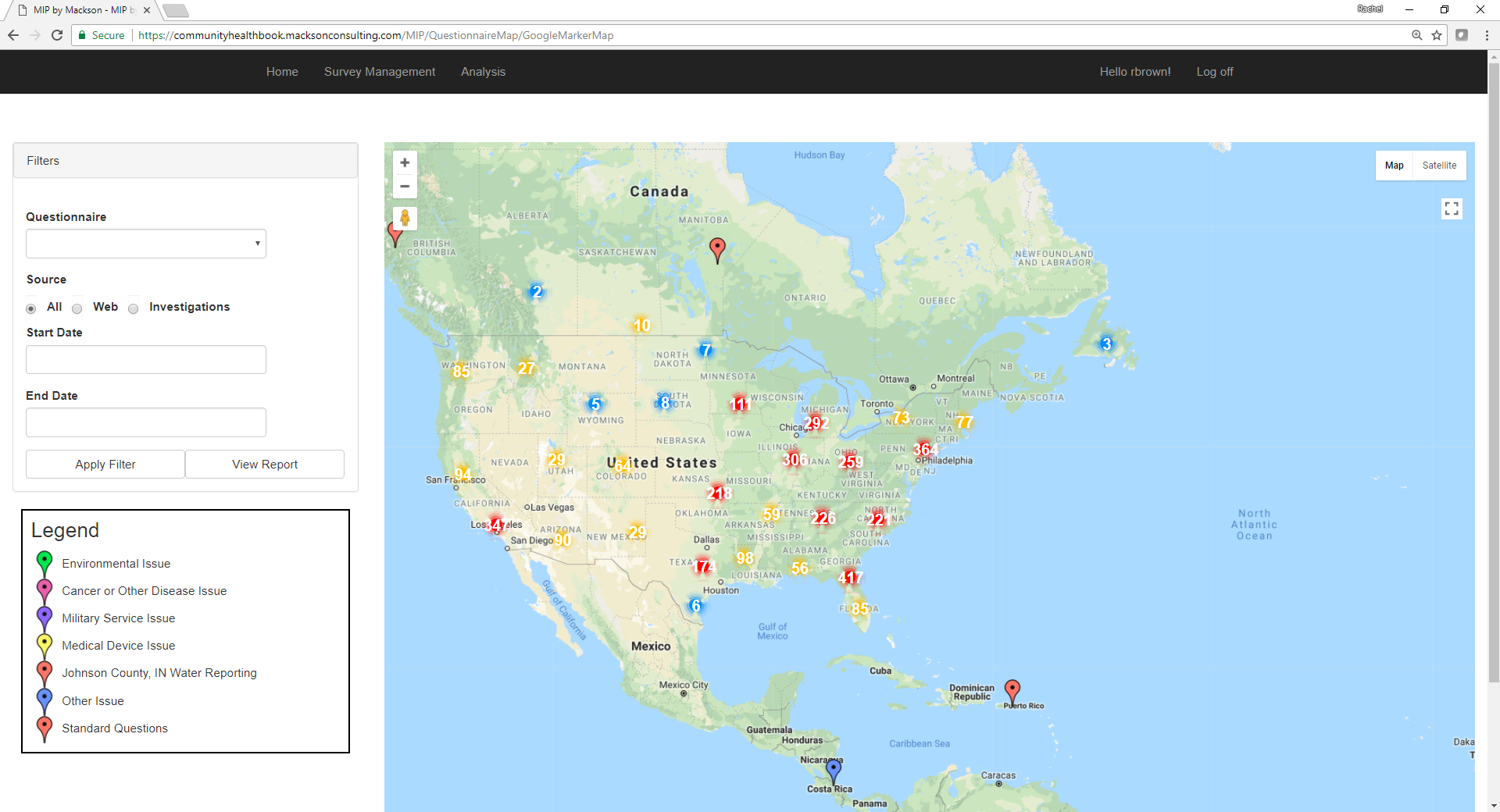 Johnson County, IN
105 Reports
Childhood cancers
Contaminated water
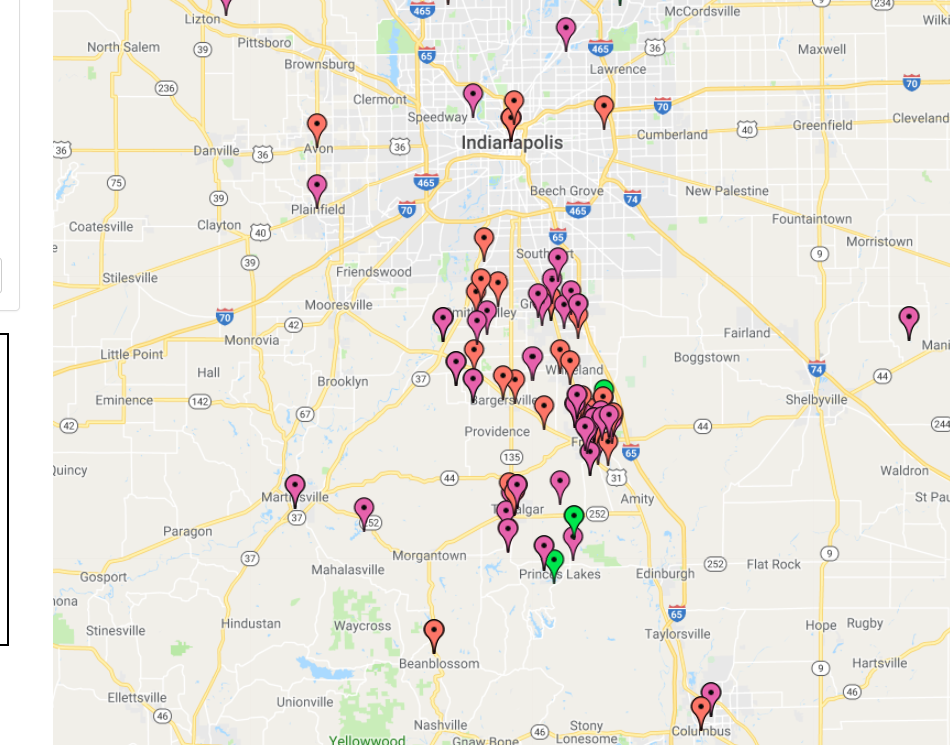 Waycross, GA
144 reports
CSX
High number of childhood cancers
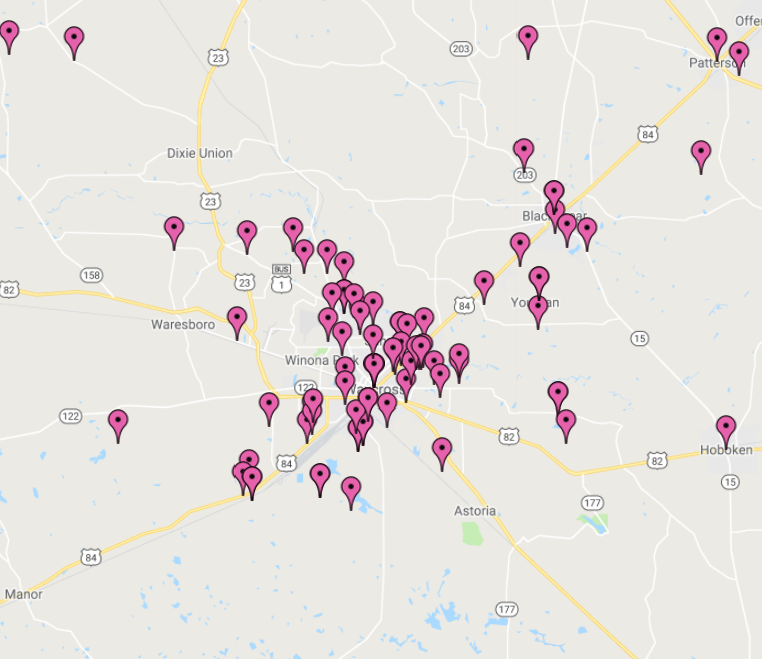 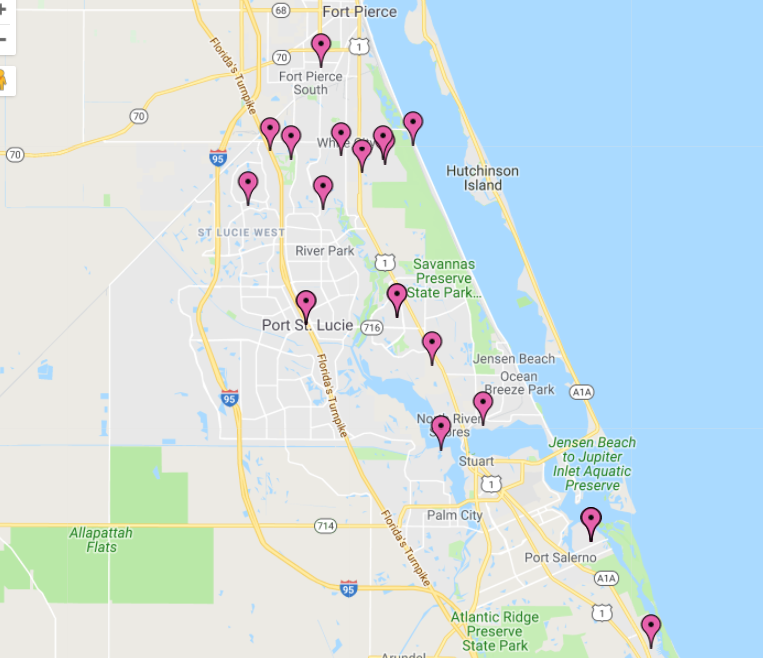 Port St. Lucie, FL
40 reports
Nuclear power plant
Glioblastoma cluster
[Speaker Notes: Cluster Map (counts)]
CONTACTS FOR ADDITIONAL INFORMATION
Community Healthbook
www.communityhealthbook.com
www.Brockovich.com 

Erin Brockovich
Erin@Brockovich.com

CHB Data Services and MIP™ Application Information
chbinfo@macksonconsulting.com
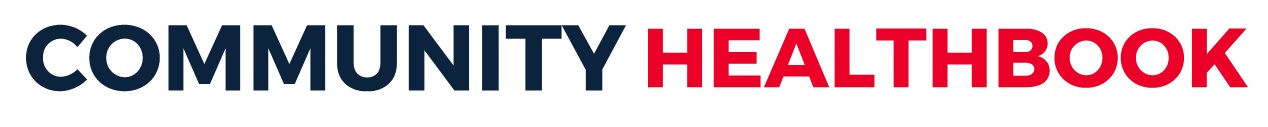